Všechno
v mém životě
 souvisí
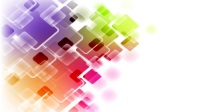 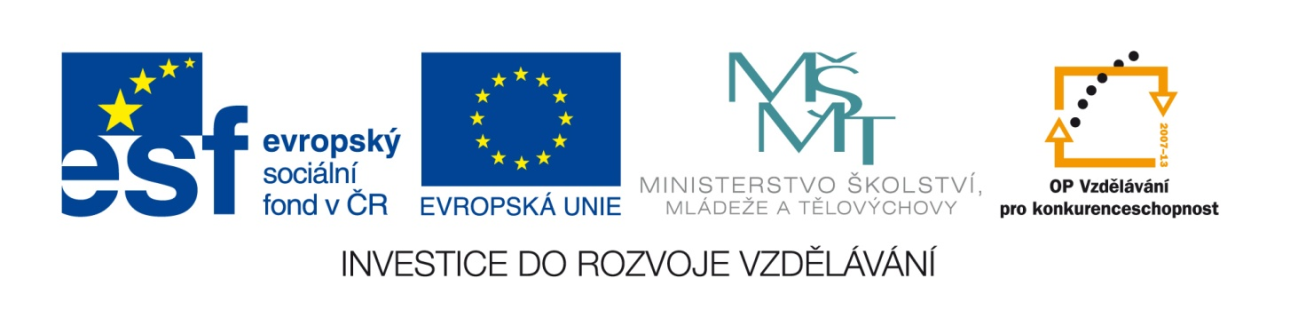 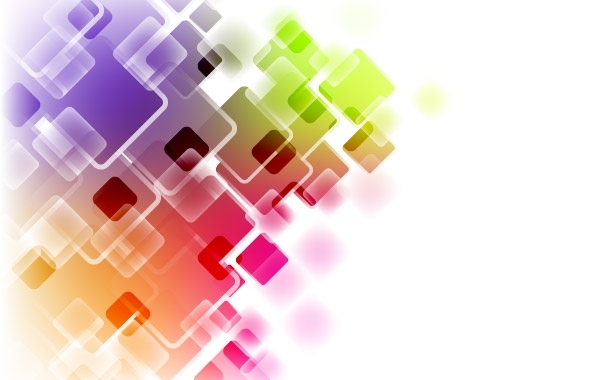 Název projektu:

Všechno v mém životě souvisí

„MINIPODNIKY“
Registrační  číslo: 
CZ.1.07/1.1.00/54.0041

PODNIKÁNÍ
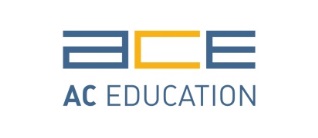 AC Education s.r.o. | Poděbradská 206/57, 198 00 Praha 9 – Hloubětín |   info@aceducation.cz  |  IČ: 27971601  | DIČ: CZ27971601
Všechno
v mém životě
 souvisí
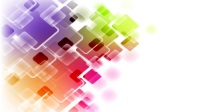 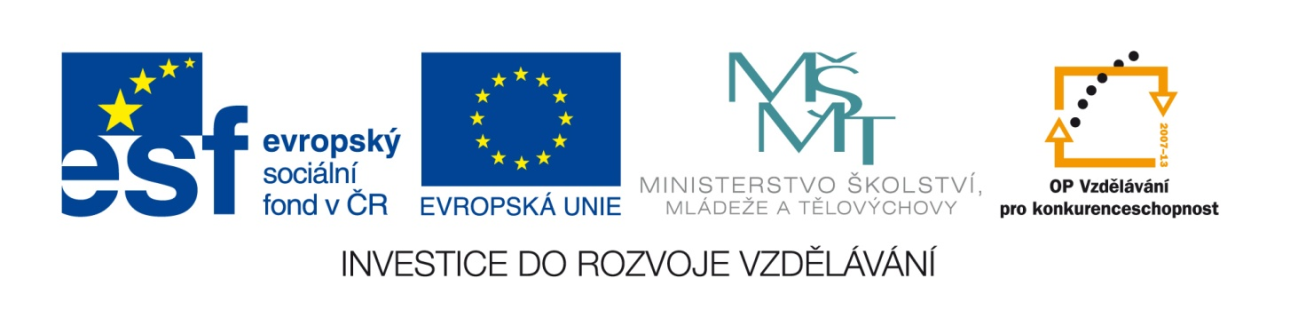 průvodce podnikáním:
Podnikání je činnost, kterou organizuje vedení společnosti (statutární zástupci) a realizují manažeři a zaměstnanci podniků, aby pro jejich majitele (společníky, akcionáře) zhodnotily vložené investice. 
Cílem je vytvoření a následné rozdělení zisku nebo zhodnocení podílů (akcií) a jejich následný prodej.
Předmětem podnikání je obchod, výroba či poskytování služeb.
Jedná se o velmi rizikovou činnost a potenciální investor chce znát zcela jasný    podnikatelský plán/záměr.
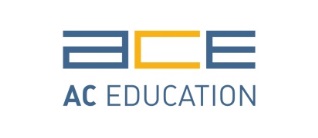 AC Education s.r.o. | Poděbradská 206/57, 198 00 Praha 9 – Hloubětín |   info@aceducation.cz  |  IČ: 27971601  | DIČ: CZ27971601
Všechno
v mém životě
 souvisí
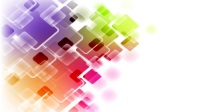 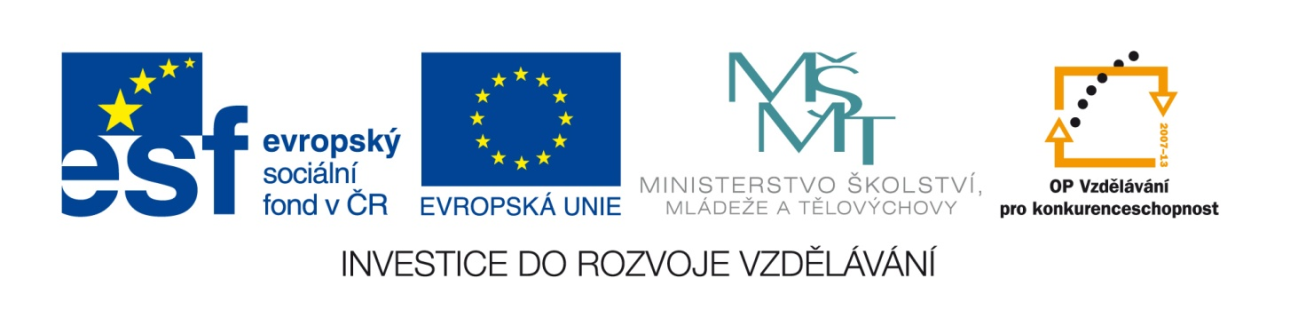 OBECNÁ STRUKTURA podnikatelského záměru:
Základní popis činnosti

Harmonogram realizace

Průzkum trhu

Ekonomický a finanční plán
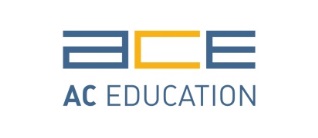 AC Education s.r.o. | Poděbradská 206/57, 198 00 Praha 9 – Hloubětín |   info@aceducation.cz  |  IČ: 27971601  | DIČ: CZ27971601
Všechno
v mém životě
 souvisí
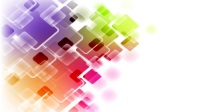 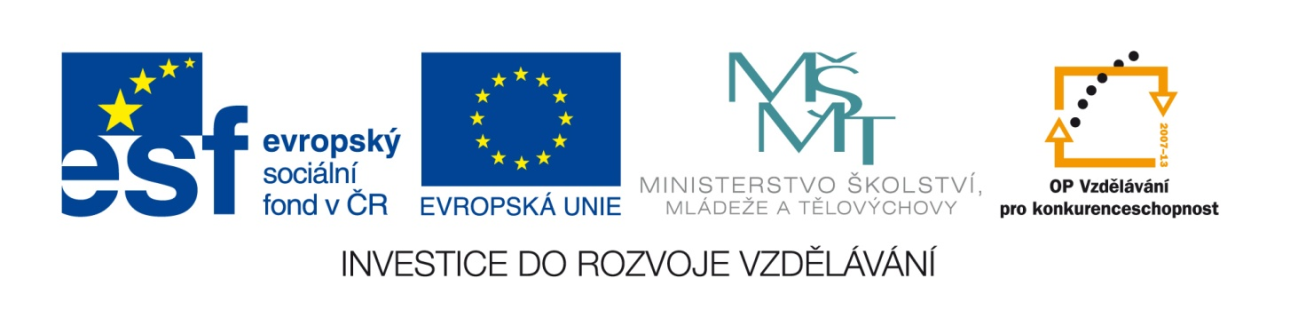 ZÁKLADNÍ POPIS ČINNOSTI:
Název projektu
Popis podniku – základní informace o podniku
Předmět podnikání a hlavní podnikatelské aktivity 
Organizace podniku 
Popis zboží, výrobku či služby 
Právní forma
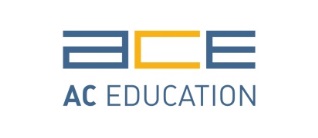 AC Education s.r.o. | Poděbradská 206/57, 198 00 Praha 9 – Hloubětín |   info@aceducation.cz  |  IČ: 27971601  | DIČ: CZ27971601
Všechno
v mém životě
 souvisí
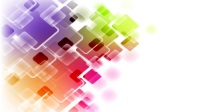 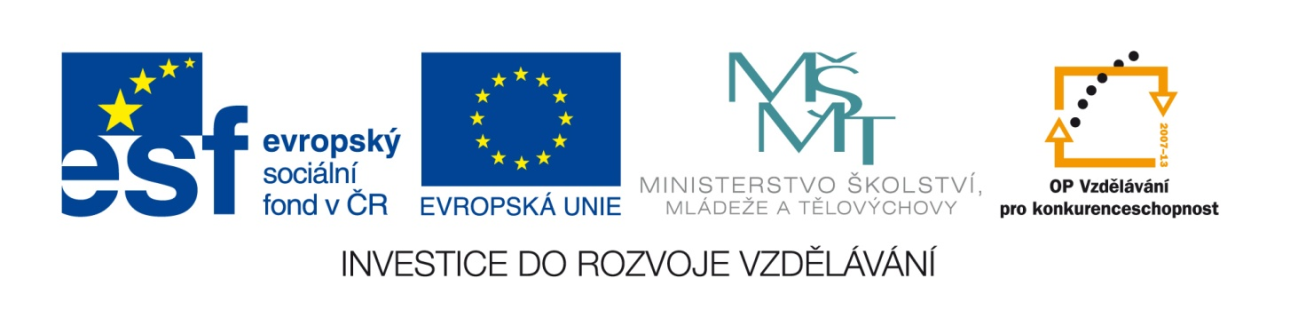 Harmonogram REALIZACE:
Kdo bude činnost realizovat
Kolik osob bude zapojeno – personální zdroje
Jejich odborná kvalifikace
Zajištění potřebných vstupů a dodavatelů
Časový harmonogram
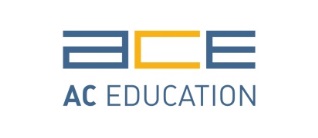 AC Education s.r.o. | Poděbradská 206/57, 198 00 Praha 9 – Hloubětín |   info@aceducation.cz  |  IČ: 27971601  | DIČ: CZ27971601
Všechno
v mém životě
 souvisí
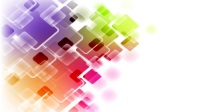 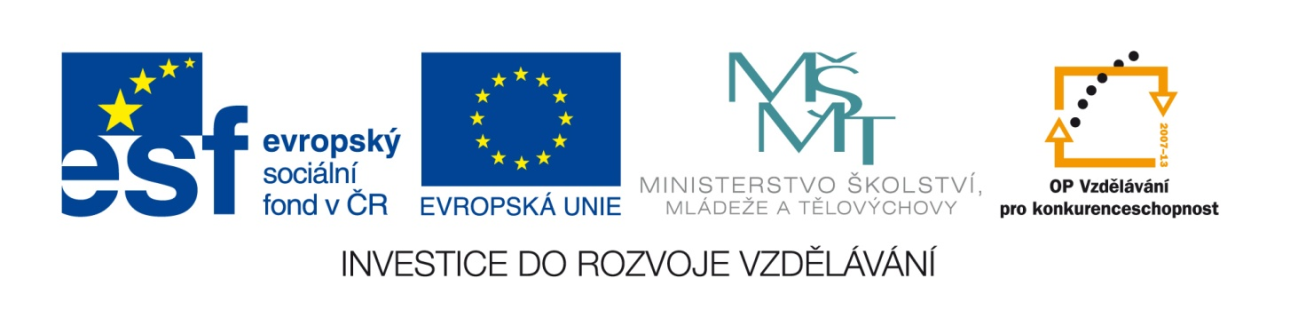 Průzkum trhu:
Průzkum trhu
Analýza poptávky 
Charakteristika spotřebitelů 
Rozbor konkurence
Marketing 
Propagace
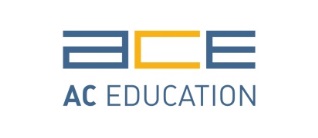 AC Education s.r.o. | Poděbradská 206/57, 198 00 Praha 9 – Hloubětín |   info@aceducation.cz  |  IČ: 27971601  | DIČ: CZ27971601
Všechno
v mém životě
 souvisí
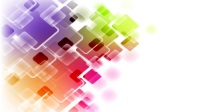 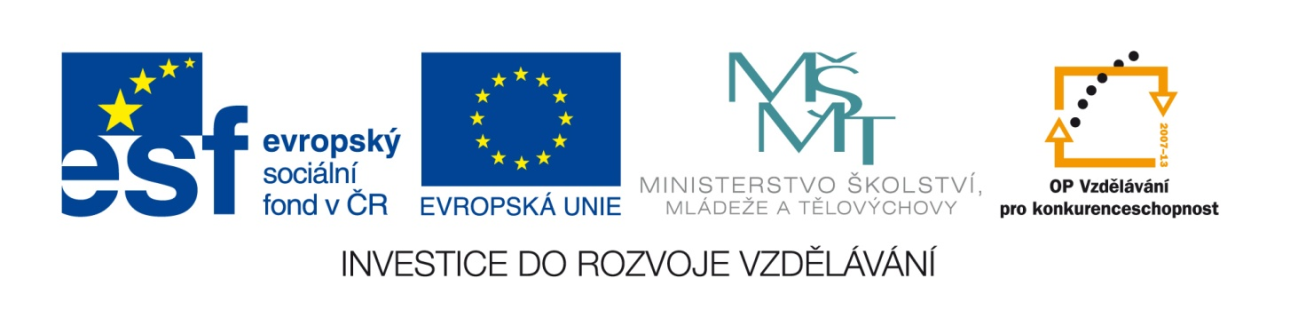 Ekonomický a finanční plán:
Ekonomický plán
Finanční plán
Provozní rozpočet
Základní účetní výkazy, rozvaha a výsledovka
Náročnost na finanční zdroje
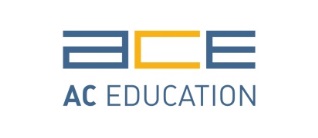 AC Education s.r.o. | Poděbradská 206/57, 198 00 Praha 9 – Hloubětín |   info@aceducation.cz  |  IČ: 27971601  | DIČ: CZ27971601
Všechno
v mém životě
 souvisí
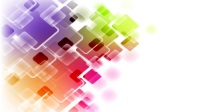 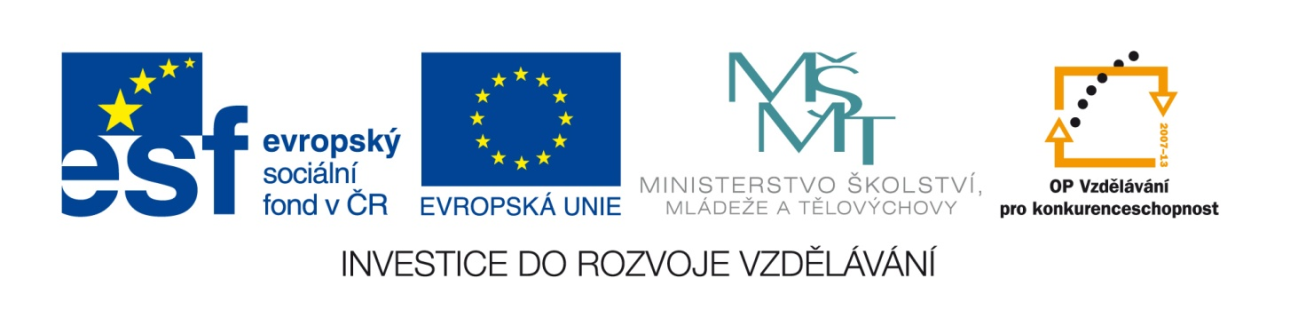 Příklad financování mini podniku:
Mini podnik prodávající své výrobky
Výrobní podnik – příjem peněz z tržeb z prodeje výrobků
Cenový průzkum trhu – porovnání s konkurencí – srovnatelné výrobky s trhem
Ocenění výrobků z hlediska nákladů na výrobu
Dosažení přidané hodnoty
Vyčíslení osobních a ostatních nákladů
Výsledek hospodaření
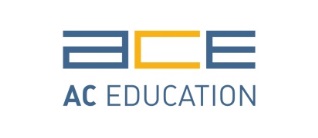 AC Education s.r.o. | Poděbradská 206/57, 198 00 Praha 9 – Hloubětín |   info@aceducation.cz  |  IČ: 27971601  | DIČ: CZ27971601
Všechno
v mém životě
 souvisí
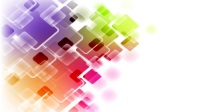 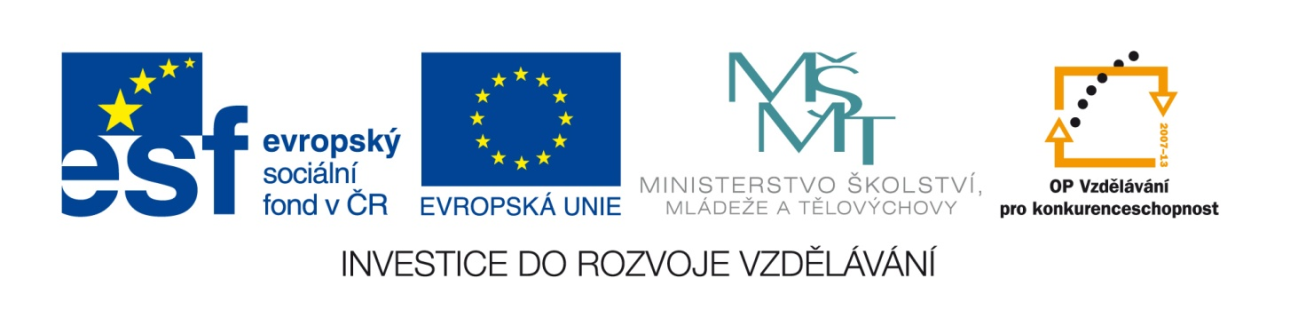 Příklad financování mini podniku:
Mini podnik prodávající své služby
Charakter služby mini podniku – získávání pracovních návyků, nových dovedností a technik u žáků
Mini podnik je financován tržbami z prodeje služeb
Financování školou, rodiči, sponzory, zřizovatelem
Dosažení přidané hodnoty
Vyčíslení osobních a ostatních nákladů
Výsledek hospodaření
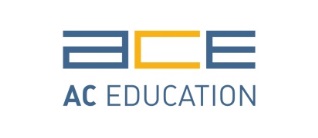 AC Education s.r.o. | Poděbradská 206/57, 198 00 Praha 9 – Hloubětín |   info@aceducation.cz  |  IČ: 27971601  | DIČ: CZ27971601
Všechno
v mém životě
 souvisí
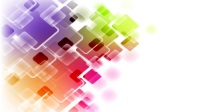 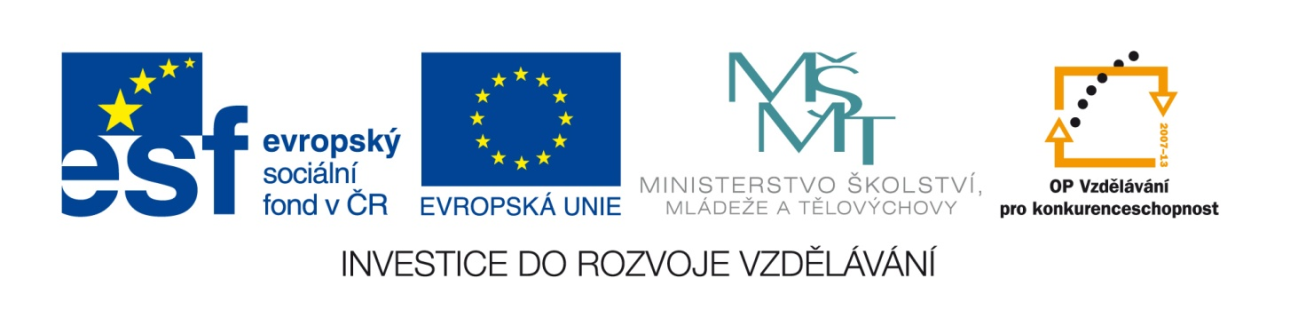 Volba činnosti - Porovnání s konkurencí:
Každý mini podnik by měl vybrat na trhu svůj reálný vzor
1) Na internetu vyhledá firmy s podobnou činností
2) Podle webu a charakteru výrobků a služeb vybere vzor
3) Zjistí cenu výrobků nebo služeb vzorové firmy 
4) Zjistí zda vzorová firma
Prosperuje – dosahuje zisku,
Neprosperuje – dosahuje ztráty.
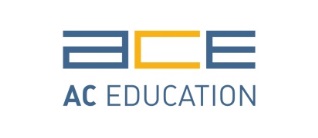 AC Education s.r.o. | Poděbradská 206/57, 198 00 Praha 9 – Hloubětín |   info@aceducation.cz  |  IČ: 27971601  | DIČ: CZ27971601
Všechno
v mém životě
 souvisí
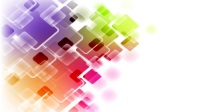 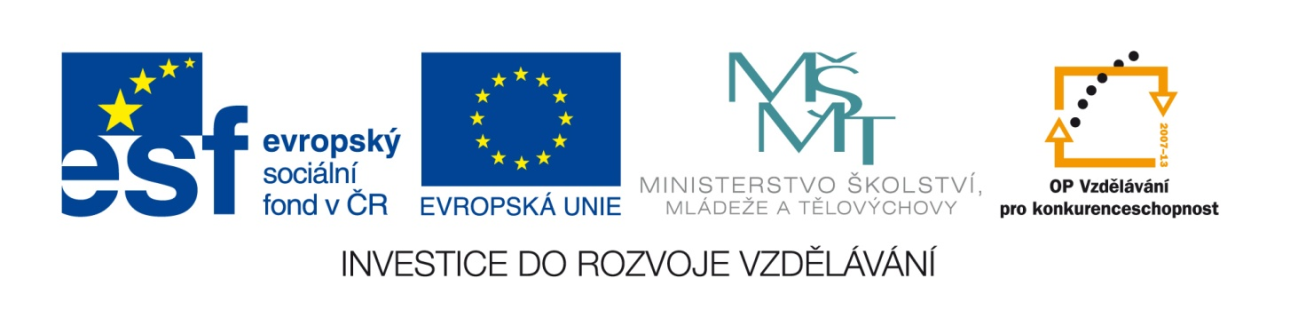 Doporučený postup u mini podniků:
Vytvořit podnikatelský plán Mini podniku, který bude obsahovat informace dle struktury podnikatelského záměru.

Hodnocení podnikatelského záměru bude zaměřeno na porovnání s fungujícími společnostmi, bude hodnocena originalita nápadu, stupeň přidané hodnoty, rentabilita činnosti mini podniku, personální zajištění a organizace mini podniku. 

Budou posouzeny další možnosti financování, podpora rodičů, sponzorů, zřizovatelů školy.
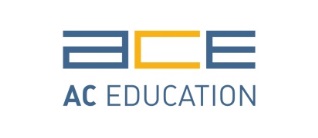 AC Education s.r.o. | Poděbradská 206/57, 198 00 Praha 9 – Hloubětín |   info@aceducation.cz  |  IČ: 27971601  | DIČ: CZ27971601
Doporučený postup u mini podniků:
Rozvaha mimi podniku 
Aktiva
Pasiva

Výsledovka mini podniku

Využíváme reálné hodnoty vzorových firem a spolupráce s mini podnikem zaměřeným na poradenství pro podnikatele
Všechno
v mém životě
 souvisí
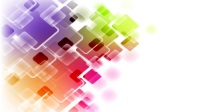 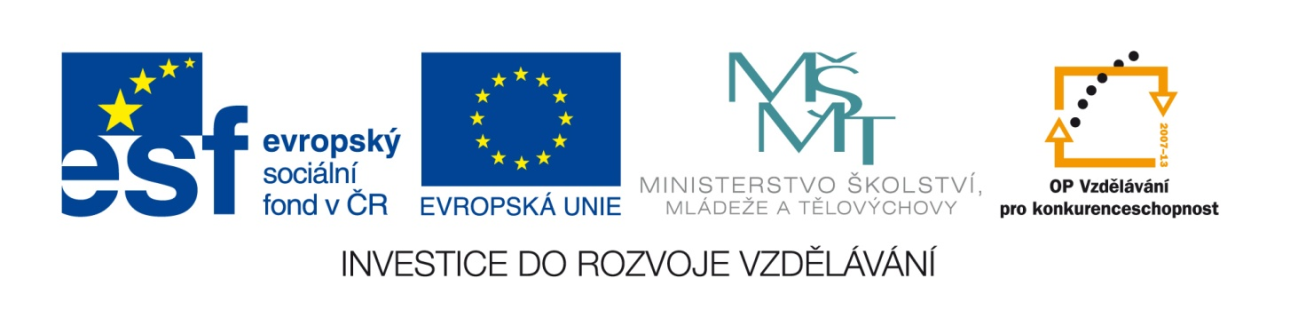 PŘÍKLAD – hospodaření prosperující firmy:
Keramika Celina s.r.o. 				Odkaz
Příklady výrobků:
Pana Maria malovaná, velká 41 cm 	 	€   96,80
Anděl velký, bílý 18 cm				€   30,25
Pražské jezulátko 40 cm			€ 350,90
Zvonek s pražským jezulátkem 10 cm	 	€   12,00
Počet zaměstnanců 31
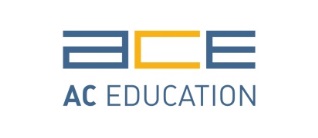 AC Education s.r.o. | Poděbradská 206/57, 198 00 Praha 9 – Hloubětín |   info@aceducation.cz  |  IČ: 27971601  | DIČ: CZ27971601
Všechno
v mém životě
 souvisí
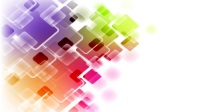 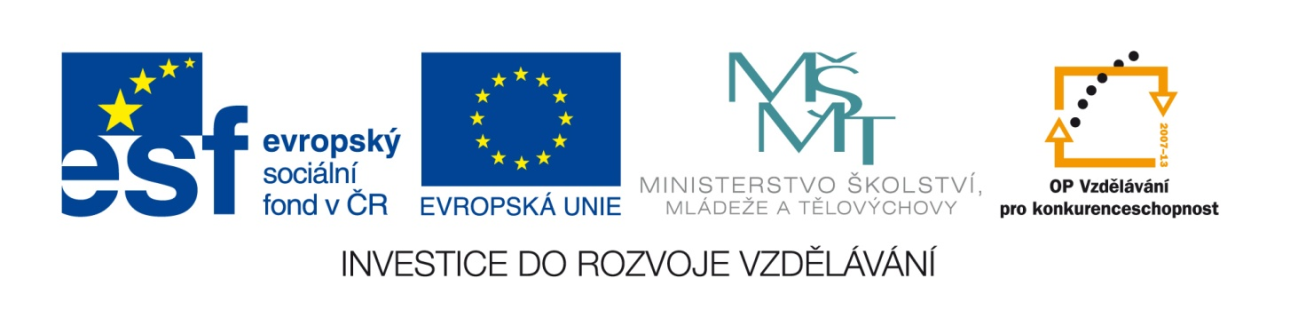 PŘÍKLAD – hospodaření neprosperující firmy:
Keramika OZNICE a.s. 				Odkaz
Příklady výrobků:
Keramický medvěd malý 13 cm		   152 Kč
Keramická Maria 35 cm			   415 Kč
Keramická Sněhurka 54 cm			1 248 Kč
Keramická hrdlička 13 cm			    306 Kč
Počet zaměstnanců 9
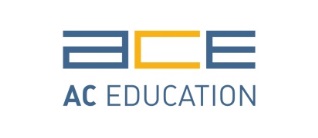 AC Education s.r.o. | Poděbradská 206/57, 198 00 Praha 9 – Hloubětín |   info@aceducation.cz  |  IČ: 27971601  | DIČ: CZ27971601
Všechno
v mém životě
 souvisí
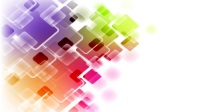 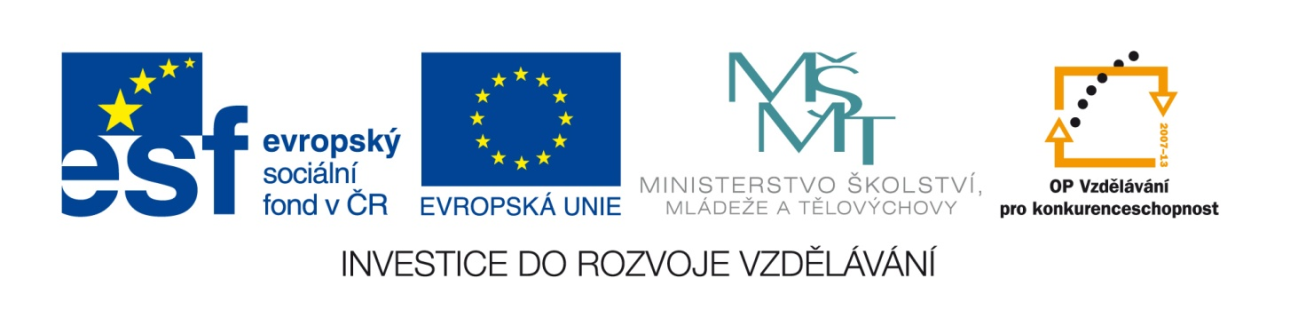 ROZPOČET minipodniku KERAMIKA:
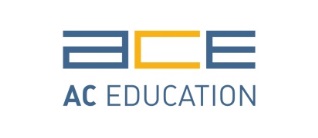 AC Education s.r.o. | Poděbradská 206/57, 198 00 Praha 9 – Hloubětín |   info@aceducation.cz  |  IČ: 27971601  | DIČ: CZ27971601
Všechno
v mém životě
 souvisí
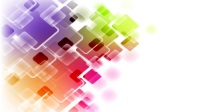 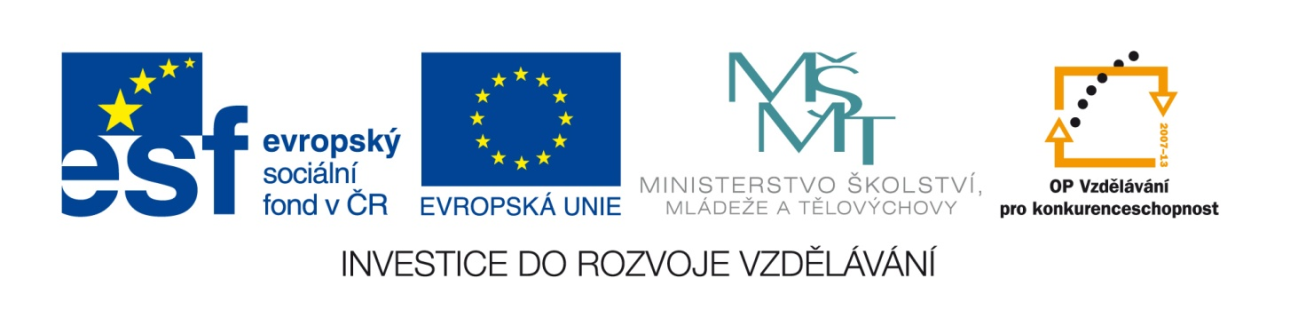 DĚKUJI ZA POZORNOST
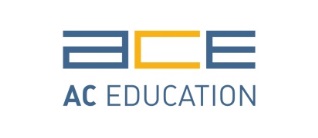 AC Education s.r.o. | Poděbradská 206/57, 198 00 Praha 9 – Hloubětín |   info@aceducation.cz  |  IČ: 27971601  | DIČ: CZ27971601